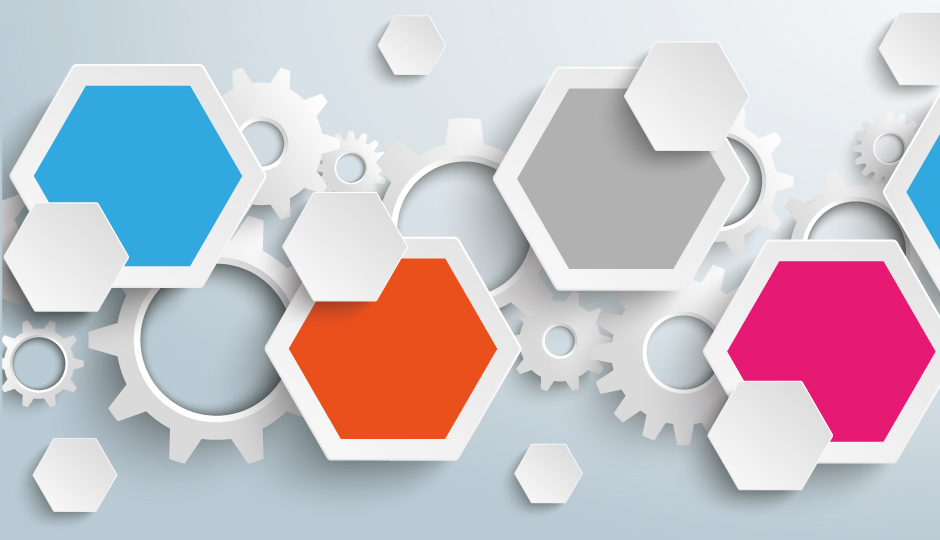 Soutenir les regroupements pour un environnement structurant et collaboratif
regrstrat.nt@frq.gouv.qc.ca
Yves Marois Responsable du programme RS
Contexte d’actualisation du programme
Fermeture de la plateforme E-Regroupement
Pandémie COVID-19
Report du concours prévu en 2020 et année additionnelle de financement
Occasion de réflexion sur le programme après 20 ans

Étapes d’avril à décembre 2020 :
Comité de travail d’experts (réflexion et orientation)
Une série de 4 consultations
Révision et approbation des règles du programme
Concours en 2021 et annonce avril 2022
[Speaker Notes: Favoriser et consolider le développement d’interfaces durables entre les équipes de recherche des collèges, des centres de recherche collégiaux, des CCTT et des universités au bénéfice des milieux de pratique; 

Faire émerger ou renforcer des pôles d'excellence autour d’activités structurantes et qui s'insèrent dans des initiatives provinciales, nationales voir internationales; 

Contribuer au développement de domaines de recherche prioritaires pour le Québec, c’est-à-dire définis dans différentes politiques ou stratégies gouvernementales.]
Programme Regroupements stratégiques
Instrument privilégié de structuration de la recherche afin de renforcer la capacité du Québec dans les domaines couverts par le FRQNT ;
Reconnait deux stades de développement: en émergence (RÉ) ou à maturation (RM)
Ces deux stades exigent une intégration optimale de chercheurs et chercheuses autour d’une même thématique et des objectifs scientifiques ambitieux. 
De portée collective, les regroupements doivent répondre aux plus hauts standards quant à l'excellence en recherche tant de par leurs activités scientifiques, de collaborations et de maillages, de formation que de démocratisation des connaissances.
Objectif du programme
L’objectif général du programme est donc de : 

Fédérer des forces vives favorisant l’émergence ou le renforcement de pôles d'excellence en recherche ayant des retombées aux plans des savoirs, de l’innovation et de la société.
Les objectifs spécifiques
Rendre le système de recherche plus intégré et dynamique par l’émergence ou la consolidation de regroupements interdisciplinaires et interinstitutionnels de chercheurs et de chercheuses;

Mettre en place un cadre de formation et d’évolution de carrière enrichissant, diversifié et inclusif;

Mutualiser les infrastructures humaines et matérielles;

Stimuler l’intégration optimale de chercheurs et de chercheuses dans des initiatives d’envergure; 

Accélérer la démocratisation des connaissances en collaboration avec les milieux utilisateurs;

Contribuer au développement et au rayonnement du Québec par les investissements en recherche.
Nature et caractéristiques du regroupement
Structure fédératrice de chercheurs et de chercheuses à tout stade de carrière, d’étudiants et d’étudiantes, de postdoctorants et postdoctorantes ainsi que de personnel de recherche hautement qualifié provenant de différentes disciplines, secteurs et établissements postsecondaires répartis sur l’ensemble de la province.

Doit démontrer une intégration optimale des expertises et un dynamisme affirmé par la création d’un environnement inclusif aux découvertes et à l’innovation.
Nature et caractéristiques du regroupement
Doit se démarquer des autres groupes ou entités structurantes œuvrant dans le même domaine ou dans des domaines connexes et présenter des forces particulières. Il doit également s'inscrire de manière originale dans les grands courants de recherche provinciaux, nationaux et internationaux.

Certains regroupements stratégiques peuvent faire l'objet d'alliances, voire même de financement partagé, entre le Fonds de recherche du Québec – Nature et technologies, le Fonds de recherche du Québec – Société et culture et le Fonds de recherche du Québec – Santé.
Stade de développement d’un regroupement
Regroupement en émergence

Vise un regroupement non financé par le FRQNT mais qui est reconnu officiellement par son établissement gestionnaire ou soutenu financièrement, soit par son établissement gestionnaire ou par tout organisme financeur… ET qui a maintenu un niveau élevé d’activités d’échanges et de maillages ainsi qu’une productivité scientifique collaborative durant au moins deux années précédant la date de dépôt de la pré-demande.
Stade de développement d’un regroupement
Regroupement à maturation

Vise les regroupements, actuellement pleinement financés ou financés mais en restructuration dans le programme RS du FRQNT et qui souhaitent obtenir un renouvellement de leur subvention.

Ce sont des regroupements reconnus et soutenus financièrement tant par leurs établissements gestionnaires que partenaires. Il peut aussi s’agir de regroupements en émergence financés par le FRQNT et qui souhaitent obtenir un financement consécutif à un financement en émergence.
Multiple appartenance
Les chercheurs et chercheuses peuvent faire partie de deux regroupements stratégiques financés par le FRQNT et ce, à titre de cochercheurs ou de cochercheuses. 

En vue de favoriser l'intersectorialité, aucune limite de participation ne s'applique en matière d'appartenance aux structures des autres Fonds de recherche du Québec (voir exigences des autres Fonds pour la multi-appartenance).

De plus, les cochercheurs et cochercheuses peuvent aussi être associés à titre de collaborateurs ou collaboratrices aux travaux d'autres instituts universitaires, centres affiliés universitaires ou regroupements stratégiques financés par les FRQ.
Conditions d’admissibilité
Seules les pré-demandes et les demandes de financement s'inscrivant dans les domaines de recherche couverts par le FRQNT sont admissibles.

L'établissement du chercheur ou de la chercheuse principale, présentant la demande, est désigné l'établissement gestionnaire et celui-ci doit obligatoirement être un établissement universitaire reconnu par les Fonds de recherche du Québec (FRQ) pour gérer du financement.

Chercheur ou chercheuse principale est de statut 1 selon la définition i) des Règles  générales communes (RGC) et œuvre dans un des domaines de recherche relevant du FRQNT. Un chercheur ou chercheuse sous octroi qui répond au statut 1 selon la définition i) des RGC mais occupe au sein de son université un poste ne menant pas à la permanence devra être signifié dans le formulaire lettre d’appui de l’établissement gestionnaire.
Conditions d’admissibilité
Composition du regroupement

Un chercheur ou une chercheuse principale et un minimum de 12 cochercheurs ou cochercheuses qui répondent aux statuts 1, 2 ou 3* des RGC (*statut 3; minimum M.Sc. peu importe le domaine de recherche et autonomie professionnelle).
Proviennent minimalement de quatre établissements postsecondaires au Québec et reconnus par les Fonds de recherche du Québec. 
Au moins 50% des cochercheuses et des cochercheurs doivent être issues des domaines de recherche relevant du FRQNT.
Les chercheurs et les chercheuses à la retraite peuvent avoir le rôle de cochercheur ou cochercheuse. Ils ou elles peuvent également agir comme collaborateur ou collaboratrice (rôle défini dans les RGC).
Conditions d’admissibilité
Appui des établissements: gestionnaire et partenaires

L'établissement gestionnaire doit rendre compte, dans une lettre d’appui, de la place du regroupement dans son plan de développement de la recherche, faire connaître le type de soutien offert et indiquer la reconnaissance, depuis au moins 2 ans, pour les regroupements en émergence (aucun document de preuve ne sera exigé). 
Le regroupement doit aussi compter sur des contributions d’établissements partenaires. 
Par contributions, il est entendu un engagement financier ou sous toute forme en nature au regroupement, et ce, tout au long du financement accordé par le FRQNT.
Première étape – Pré-demande
RÉ et RM doivent déposer une pré-demande.

Le dépôt complet de la pré-demande consiste en un :
	- Formulaire électronique de la pré-demande (portfolio chercheur 	ou chercheuse 	principale) date d’ouverture le 1 février;
	- Il y a un formulaire pré-demande RSEM et RSMA;
	- Présentation du regroupement (document à joindre de 4 pages);
	- CV commun canadien ainsi que les contributions détaillées mis à 	jour du 	chercheur ou de la chercheuse principale;
	- CV commun canadien ainsi que les contributions détaillées mis à 	jour des cochercheurs et cochercheuses responsables d’axes;
	- Formulaire de lettre d’appui de l’établissement gestionnaire (PDF 	dynamique 	dans Boîte à outils) voir section 3.5 des règles.
Date limite: 27 avril 2023
Première étape – Pré-demande
Formulaire électronique:  composition prévue du regroupement (nombre et établissements impliqués, cochercheurs et cochercheuses ainsi que l’horizon des disciplines) et le stade de développement. Consentement requis pour tous les cochercheurs et cochercheuses inscrits.
Présentation du regroupement (4 pages):
	- Les principaux besoins de structuration de recherche; 
	- La pertinence, le caractère spécifique et distinctif du regroupement à l’échelle 	québécoise, canadienne et internationale;
	- L’arrimage et la synergie des expertises tant au niveau de la composition du 	regroupement, du niveau d’activités conjointes entre les chercheurs et les 	chercheuses au sein du regroupement que du niveau d’implication de ceux-ci et 	celles-ci dans les différents axes de recherche de la programmation;
	- Les retombées anticipées aux plans des savoirs, de l’innovation et de la 	société.
Date limite: 1 mai 2023
Première étape – Pré-demande
La lettre d’appui de l’établissement gestionnaire doit rendre compte de la place du regroupement dans son plan de développement de la recherche; 
Elle doit obligatoirement préciser le type de contribution offert (financier, espèces, nature ou autres). 
Ce formulaire doit être signé par un représentant autorisé de l’établissement.
Date limite: 1 mai 2023
Deuxième étape – Demande de financement
Seuls les chercheurs ou chercheuses principales des regroupements en émergence et à maturation dont les pré-demandes ont été déclarées admissibles et évaluées favorablement recevront une invitation à déposer.

Le dépôt complet d'une demande consiste en un :
	- Formulaire électronique de demande de financement (portfolio du CP); 2 	formulaires, RSEM et RSMA; Consentement des COC requis.
	- Demande de financement: Document PDF de 10 pages à joindre répondant à 	l’ensemble des différents critères d’évaluation;
	- Bilan des réalisations passées du regroupement (PDF à joindre);
	- Module d’appui sur les données conjointes (PDF à joindre)
	- CV commun canadien ainsi que les contributions détaillées mis à jour du CP 	ainsi que des cochercheurs et cochercheuses responsables d’axes;
	- Formulaire de lettre d’appui de l’établissement gestionnaire soumise à 	nouveau (PDF dynamique dans Boîte à outils);
Date limite: 9 novembre 2023
Deuxième étape – Demande de financement
Formulaire d’attestation de contributions des établissements partenaires (PDF dynamique dans Boîte à outils);

Chaque établissement partenaire désirant contribuer financièrement au regroupement, en espèce ou sous toute forme en nature, doit compléter et signer un formulaire d’attestation de contributions. 
Cette contribution n’est pas obligatoire pour chaque établissement partenaire mais attendu des établissements dont le nombre de cochercheurs et cochercheuses se distingue par sa représentativité au sein du regroupement.
Un seul document PDF regroupant l’ensemble des formulaires d’attestation de contributions devra être ajouté à la section Autres documents du Formulaire de demande au plus tard à la date et l’heure limite;
Le formulaire électronique de la demande complète inclura également une section où toutes les contributions de chacun des établissements partenaires pourront être inscrites.
Date limite: 9 novembre 2023
Deuxième étape – Demande de financement
Bilan des réalisations du regroupement

Document expliquant les informations exigées dans le bilan sera placé dans la Boîte à outils;
Il y aura un bilan des réalisations à compléter dans l’environnement du module d’appui pour :
	- les RÉ (moins exigeant en termes de nombre de réalisations)
	- les RM 
Bilan des 3 dernières années 	soit entre le 1 avril 2020 et le 30 juin 2023;
Un PDF consolidé du bilan sera à joindre au formulaire de demande dans la section Autres documents.
Date limite: 9 novembre 2023
Deuxième étape – Demande de financement
Demande de financement (PDF à joindre à la demande)

Document d’un maximum de 10 pages respectant les normes de présentation des FRQ;
Doit décrire la nouvelle programmation en expliquant en quoi elle évolue, complémente et/ou diverge de l’ancienne et doit traiter de la vision et des futures actions du regroupement à travers les différents critères d’évaluation et ce, pour les 6 prochaines années.
Date limite: 9 novembre 2023
Deuxième étape – Demande de financement
Module d’appui (inscription de données)

Document expliquant les informations exigées dans le module d’appui sera placé dans la Boîte à outils;
Module dans FRQnet avec accès au CP mais aussi au coordonnateur ou à la coordonnatrice;
Ce module d’appui fera l’objet d’une formation au printemps 2023 (mai).
Date limite: 9 novembre 2023
Évaluation – Pré-demande
Toutes les pré-demandes des RM et RÉ admissibles sont soumises à un comité formé de conseillers et conseillères scientifiques du FRQNT qui formule un avis de pertinence sur ces dossiers.

Évaluation des pré-demandes des RÉ (critères d’évaluation):
L’importance du renforcement du système de recherche et d’innovation au Québec dans la thématique proposée  (25 points);
La pertinence, la spécificité et l’unicité de la thématique proposée par rapport à d’autres groupes ou entités existantes (25 points);
L’intégration, la complémentarité et la synergie des expertises démontrant la force du pôle d’excellence (25 points);
Les retombées anticipées aux plans des savoirs, de l’innovation et de la société (25 points).

Suite à l’analyse de l’ensemble des critères ci-dessus, les pré-demandes seront classées de la façon suivante : pertinent (note finale de 85% et plus) ou non pertinent (note finale sous 85%).
Évaluation – Pré-demande
Évaluation des pré-demandes des RM

Les prédemandes des RM admissibles font également l’objet d’une analyse par les membres du conseil scientifique;
Les RM qui sont en renouvellement passent directement à l’étape de la demande de financement. Ceux-ci reçoivent un avis de pertinence et des commentaires, s’il y a lieu, de la part du conseil scientifique;
Le Fonds transmettra au mois de juin 2023 les décisions aux chercheurs ou chercheuses principales ainsi qu'aux établissements gestionnaires concernés.
Évaluation – Demande de financement
Procédure d’évaluation en 2 étapes

Formation d’un comité d’évaluation multidisciplinaire (CEM) composé de chercheuses et de chercheurs universitaires et collégiaux et de représentants de divers milieux de la recherche publique et privée, œuvrant tant au niveau national qu'international.
Création de comités visiteurs, CVi (un par dossier) composé d’au moins 2 membres du CEM et d’au moins 2 spécialistes externes. La présidence des Cvi est assumée par un membre du CEM.
Évaluation – Demande d’aide financière
Procédure d’évaluation (hiver 2024)

Déroulement des rencontres des Cvi (en présentielle ou par visioconférence)
Évaluation – Demande de financement
Procédure d’évaluation

Les rapports des CVi relatent la performance des RS à la lumière des critères d'évaluation, et ce, selon la pondération propre au stade de développement. 
Les rapports sont transmis au CEM qui analyse chacune des demandes de financement en prenant en compte les sept critères d’évaluation en vigueur dans le programme et leur accorde une cote quantitative. Ces valeurs chiffrées permettent d'obtenir un pourcentage pour chacune des demandes et donc d'établir un classement au mérite. 
Le CEM recommandera les demandes de financement à être approuvées par le Conseil d'administration du FRQNT.
Le financement établi par le FRQNT des regroupements est fonction du classement et du budget disponible pour le programme.
 
IMPORTANT : En raison du contexte très compétitif de ce programme, l'évaluation de la demande d'aide financière est assortie d'un seuil de passage de 85 %. 
PARTICULARITÉ : Tout regroupement à maturation actuellement financé par le FRQNT et dont le pointage se situera entre 80 et 85% sera considéré en restructuration.
Évaluation – Demande d’aide financière
Critères d’évaluation

1-Constitution du regroupement
	- Spécificité du regroupement, caractère distinctif et, s’il y a lieu, complémentarité par rapport à 	d’autres regroupements ou structures existantes;
	- Intégration optimale et effet de synergie associée à une diversité d’expertises autour d’une 	thématique; 
	- Valeur ajoutée et importance de la thématique pour le développement du Québec et au delà; 
	- Représentativité et exemplarité de la gouvernance.

 2-Bilan des réalisations
	- Productivité, qualité et impact des réalisations scientifiques du regroupement;
	- Ampleur des collaborations sur le plan des projets conjoints;
	- Évolution de la gouvernance, de la programmation et des infrastructures communes;
	- Qualité de la formation et du soutien offerts pour la relève étudiante et professorale;
	- Intensité de la visibilité et du rayonnement du regroupement au niveau national et international;
	- Diversité du partage et de l’appropriation des connaissances par les milieux utilisateurs;
	- Importance des actions mises en place et réalisées par le regroupement en matière d’EDI.
Évaluation – Demande de financement
Critères d’évaluation

 3-Programmation
	- Originalité et envergure de la programmation au regard de l’état et de l’évolution des 	connaissances dans la thématique ;
	- Axes de la programmation et adéquation des expertises liées à leur articulation ;
	- Valeur ajoutée de la mutualisation des infrastructures communes (matérielles et humaines) et 	des services offerts ;
	- Potentiel de contribution à l’atteinte d’un ou plusieurs des objectifs de développement durable de 	l’ONU.
4-Collaboration et dynamisme
	- Performance et productivité autour de projets de recherche conjoints et d’activités collaboratives 	entre les chercheurs et les chercheuses ;
	- Qualité, diversité et ampleur des activités de collaboration et de maillage entre les chercheurs et 	les chercheuses, la relève étudiante et les milieux utilisateurs ; 
	- Niveau d’implication de l’ensemble des experts dans le dynamisme du regroupement ; 
	- Démonstration de la synergie entre les chercheurs et les chercheuses par le développement et/ou 	l’intégration dans des initiatives d’envergure (régionales, nationales, internationales) favorisant le 	rayonnement du RS.
Évaluation – Demande de financement
Critères d’évaluation
 5-Milieu d’accueil
	- Originalité, ampleur et richesse des activités favorisant l’attraction, l’intégration, la formation 	et l’évolution de carrière pour la relève étudiante ainsi que pour les carrières professorales ;
	- Participation et valeur ajoutée du personnel technique et hautement qualifié ; 
	- Nature distinctive et unique des soutiens offerts ;  
	- Contribution de la relève autant étudiante que professorale au développement de 	l’excellence et de la notoriété du regroupement. 
6-Démocratisation des connaissances
	- Actions concrètes prises pour augmenter la visibilité, le rayonnement, la notoriété et le 	positionnement stratégique du regroupement ;
	- Ampleur des échanges et mécanismes mis en place favorisant la diffusion, la 	sensibilisation 	et l’appropriation des connaissances auprès des milieux utilisateurs, des membres 	gouvernementaux et du grand public ;
	- Qualité, pertinence et diversité des activités associées à la mise en valeur des 	connaissances autour de la thématique (savoirs, innovation, société).
Évaluation – Demande d’aide financière
Critères d’évaluation


7-Équité, diversité et inclusion (EDI)
	Mise en place d’actions concrètes pour favoriser l’EDI au sein du regroupement:
la gestion et les activités du regroupement, notamment en matière de soutien à la relève; 
l’élaboration et la gestion des initiatives et des infrastructures scientifiques du regroupement; 
l’élaboration et la réalisation de la recherche effectuée par les membres du regroupement; 
la diffusion et la mobilisation des connaissances, incluant la démocratisation des connaissances auprès d’un public diversifié.
	Contribution à la sensibilisation et à la formation de l’ensemble des membres du 	regroupement aux enjeux d’EDI.
Évaluation – Demande de financement
Pondération des critères d’évaluation en fonction du stade de 	développement
Évaluation – Demande de financement
Suivi des regroupements 

RÉ: Bilan des réalisations à la fin de la 2ième année et mise à jour par le module d’appui lors de la demande de renouvellement pour devenir un RM.
RM: Évaluation à mi-parcours avec bilan des réalisations et mise à jour par le module d’appui.

	Le Module d’appui sera accessible uniquement en vue de 	préparer les évaluations de mi-parcours ou de renouvellement et 	ce, selon des périodes prédéterminées par le FRQNT.
Description et nature de l’aide financière
Le montant maximal de la subvention est fixé à un maximum de 
500 000 $ par année pour une durée maximale de 6 ans pour les RM qui demandent un renouvellement ainsi que pour les regroupements ayant reçu préalablement un financement pour un regroupement en émergence.
250 000 $ par année pour une durée maximale de 2 ans pour un RÉ. 
200 000 $ pour une année seulement pour les RM considérés en restructuration.
La subvention accordée sert au financement des ressources humaines et matérielles nécessaires au bon fonctionnement, au dynamisme et au rayonnement du regroupement. Il s'agit ici principalement des ressources nécessaires pour assurer la coordination et une saine gouvernance, offrir des services à l’ensemble des cochercheurs et cochercheuses du regroupement et assurer la visibilité, le rayonnement et la démocratisation des connaissances auprès de la communauté de recherche et de la société.
Dépenses admissibles
Dépenses admissibles

Voir les dépenses admissibles dans les règles du programme. Quelques modifications:
	- Rémunération: coordonnateur(trice): 100% du salaire admissible
	- Déplacements liés à la recherche et à la démocratisation des connaissances 	- Matériel et fournitures de recherche (10% max de la subvention annuelle 	pour des recherches novatrices)
	- Services et expertises scientifiques admissibles
	- Frais de plateforme (location, entretien et réparation) admissibles
	- Frais pour animation, diffusion et transfert de connaissance admissibles

	Voir aussi certaines balises dans les règles du programme
Gestion et suivi de la subvention
Durée de la subvention accordée   
	- 2 ans pour les RÉ;
	- 6 ans pour les RM;


Évaluation à mi-parcours , soit au cours de la 4ième année de la période de la subvention. À la suite de cette évaluation, le FRQNT peut réviser le montant suivant les commentaires issus de l’évaluation et ce, pour les deux dernières années de financement. Une évaluation négative d’un regroupement à maturation à mi-parcours constitue un avertissement et les montants annuels seront ajustés. 

Le chercheur ou la chercheuse principale peut changer en cours de subvention. Toutefois, l’établissement gestionnaire doit toujours être celui du chercheur ou de la chercheuse principale.
Politique de diffusion de libre accès
Durant la période financée, un portfolio de publications examinées par les pairs, diffusées en libre accès immédiat (sans embargo) et sous licence ouverte devra être produit, conformément à la Politique de diffusion en libre accès des FRQ (révisée en 2022). 
Le nombre de publications qu’il devra contenir dépend du décompte de tous les cochercheuses et cochercheurs du regroupement en y incluant la chercheuse principale ou le chercheur principal :
Nombre de personnes dans le regroupement		Nombre de publications en libre accès
					≤ 20						    		2 publications
				Entre 21 et 30					    		3 publications
				Entre 31 et 40					   		4 publications
					≥ 41						  	          5 publications
Les frais de traitement et de diffusion des publications examinées par les pairs qui sont mises en libre accès sont admissibles comme dépenses dans le programme (voir la section 8.9 des RGC).
Yves Marois
Responsable de programme – FRQNT
regrstrat.nt@frq.gouv.qc.ca